Telling TAACCCT Tales
Using StoryTelling to Share Project Successes
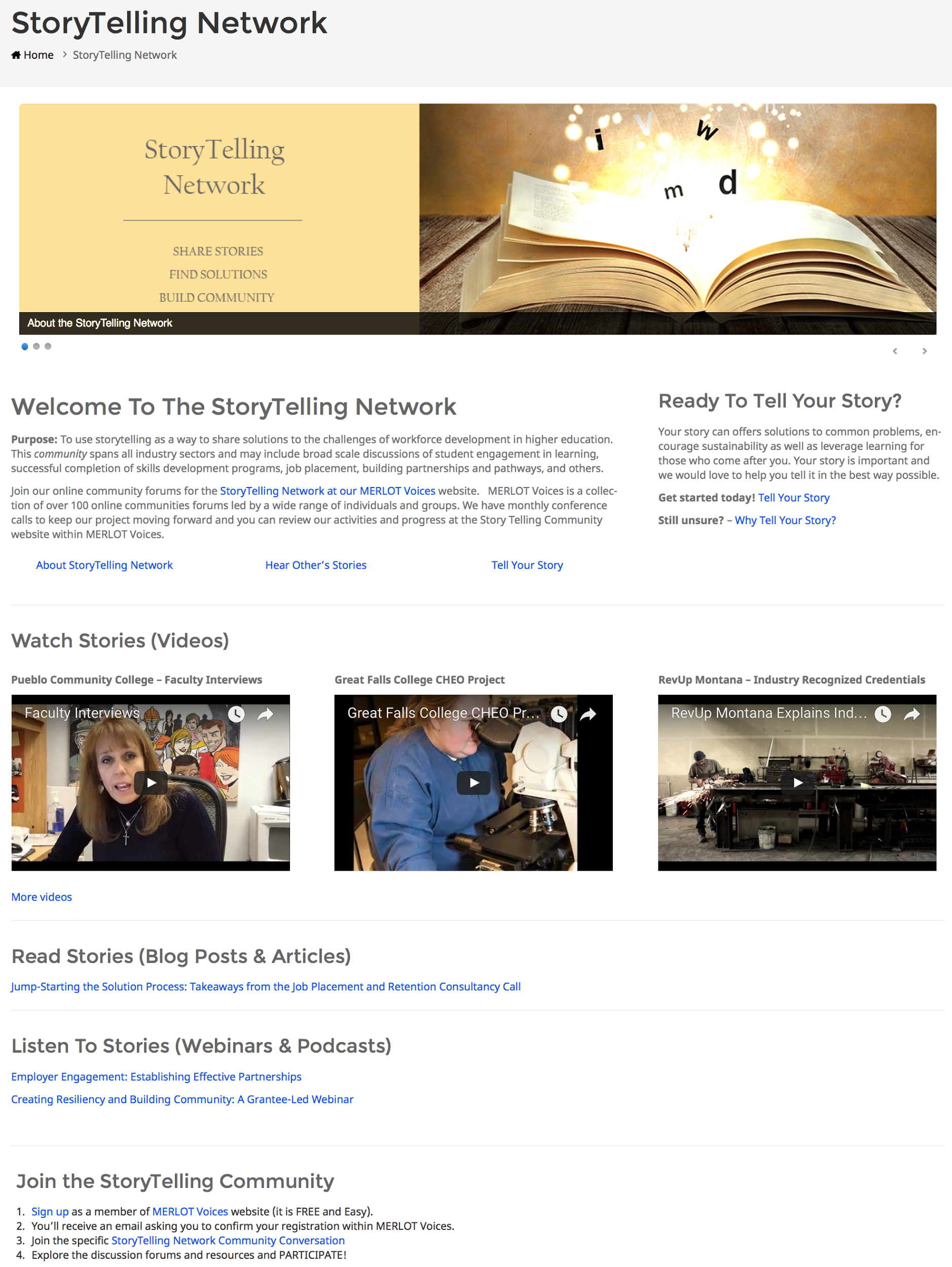 StoryTelling Network IMPACTcommunity
January 31, 2017
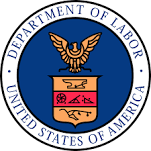 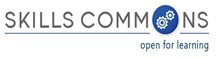 1
TAACCCT Learning Network at a Glance
U.S. Department of Labor, Employment & Training Administration
(National)
U.S. National Science Foundation
Other Non-Federal Providers of TA and Resources for  TAACCCT Grantees:

Creative Commons

CAST

The Transformative Change Initiative
CalState/Merlot
Jobs for the Future
ATE Centers
Maher & Maher
American Association of Community Colleges
Sign up for the TAACCCT Weekly Digest
3
Who We Are
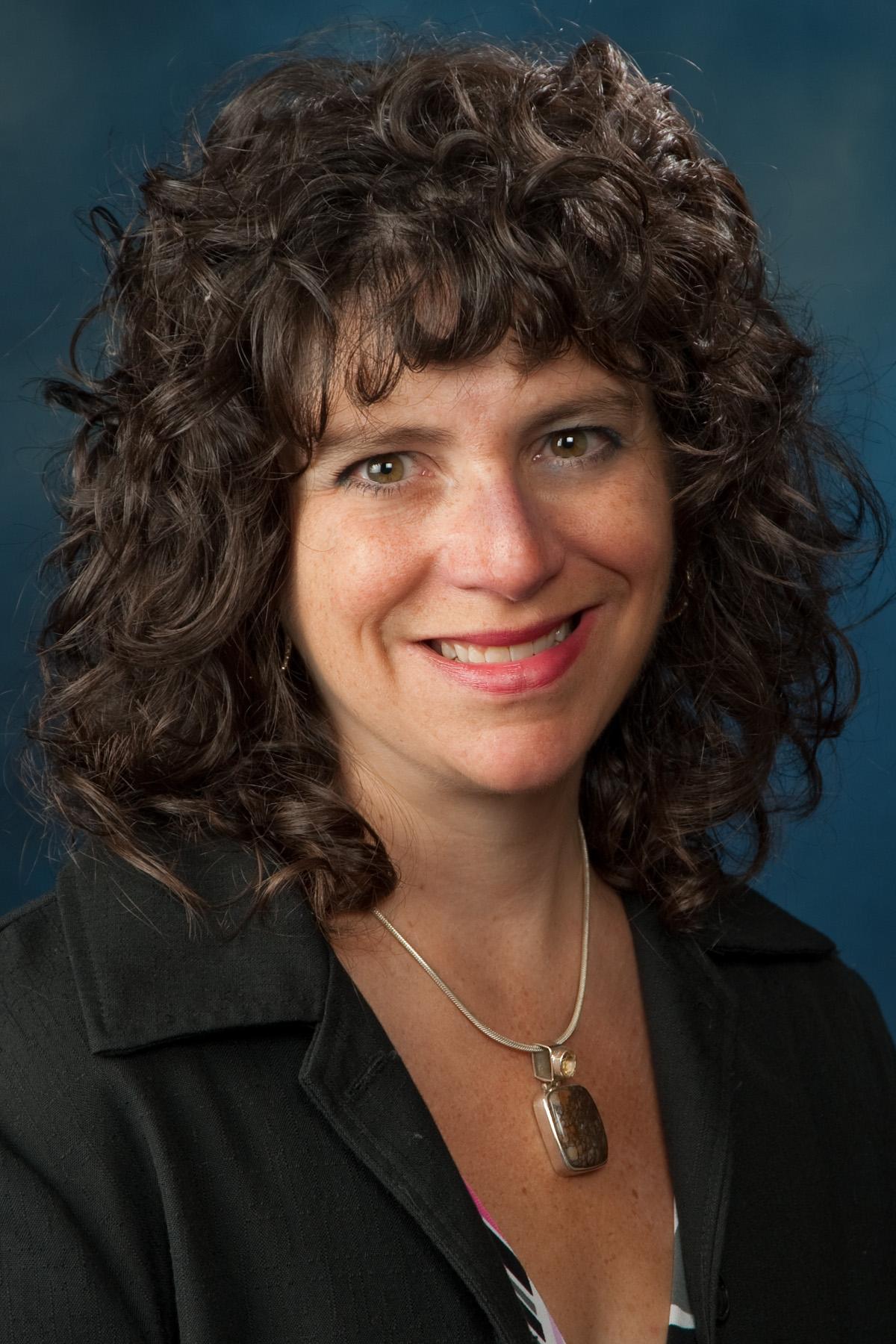 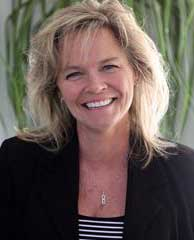 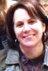 4
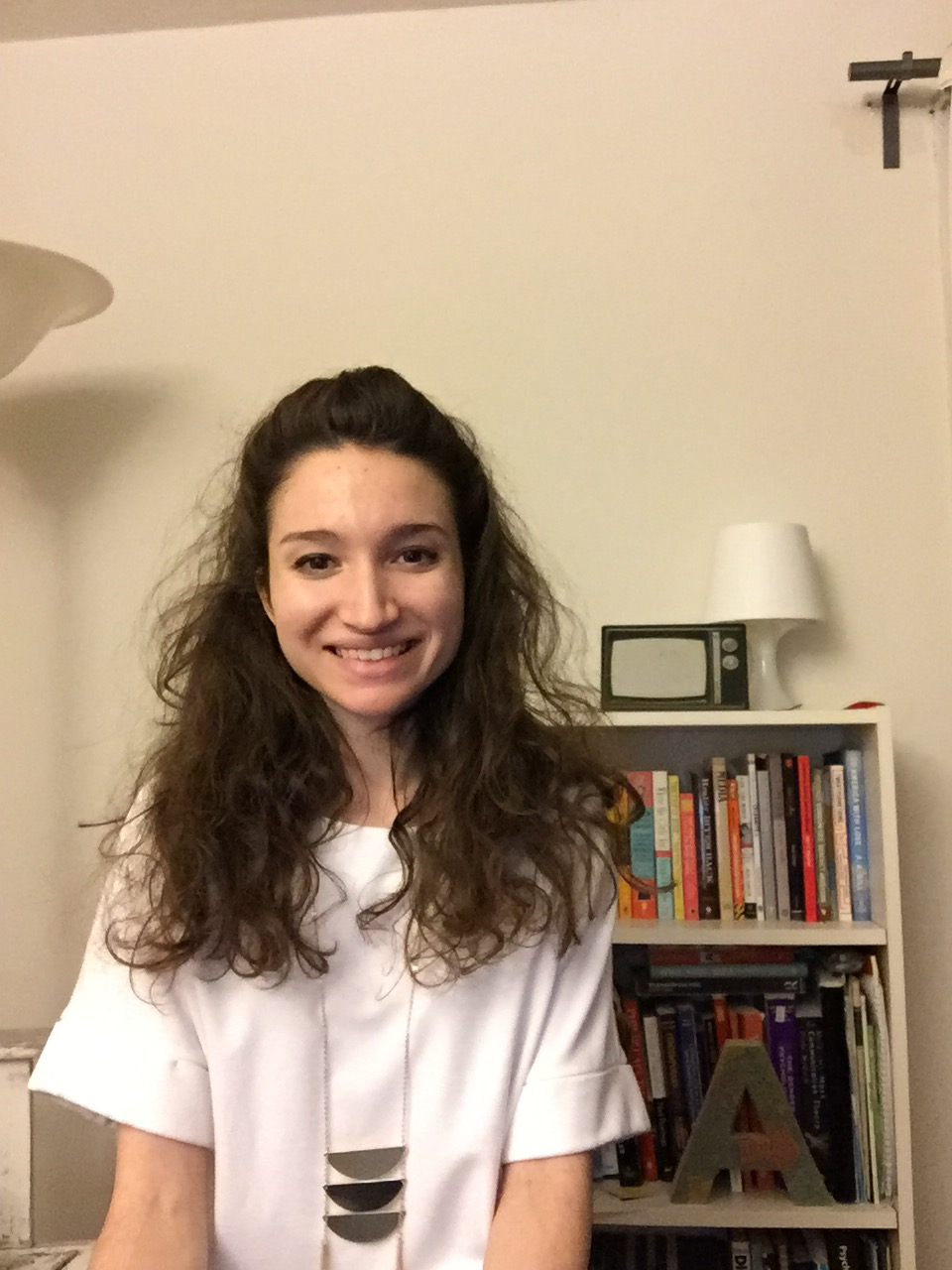 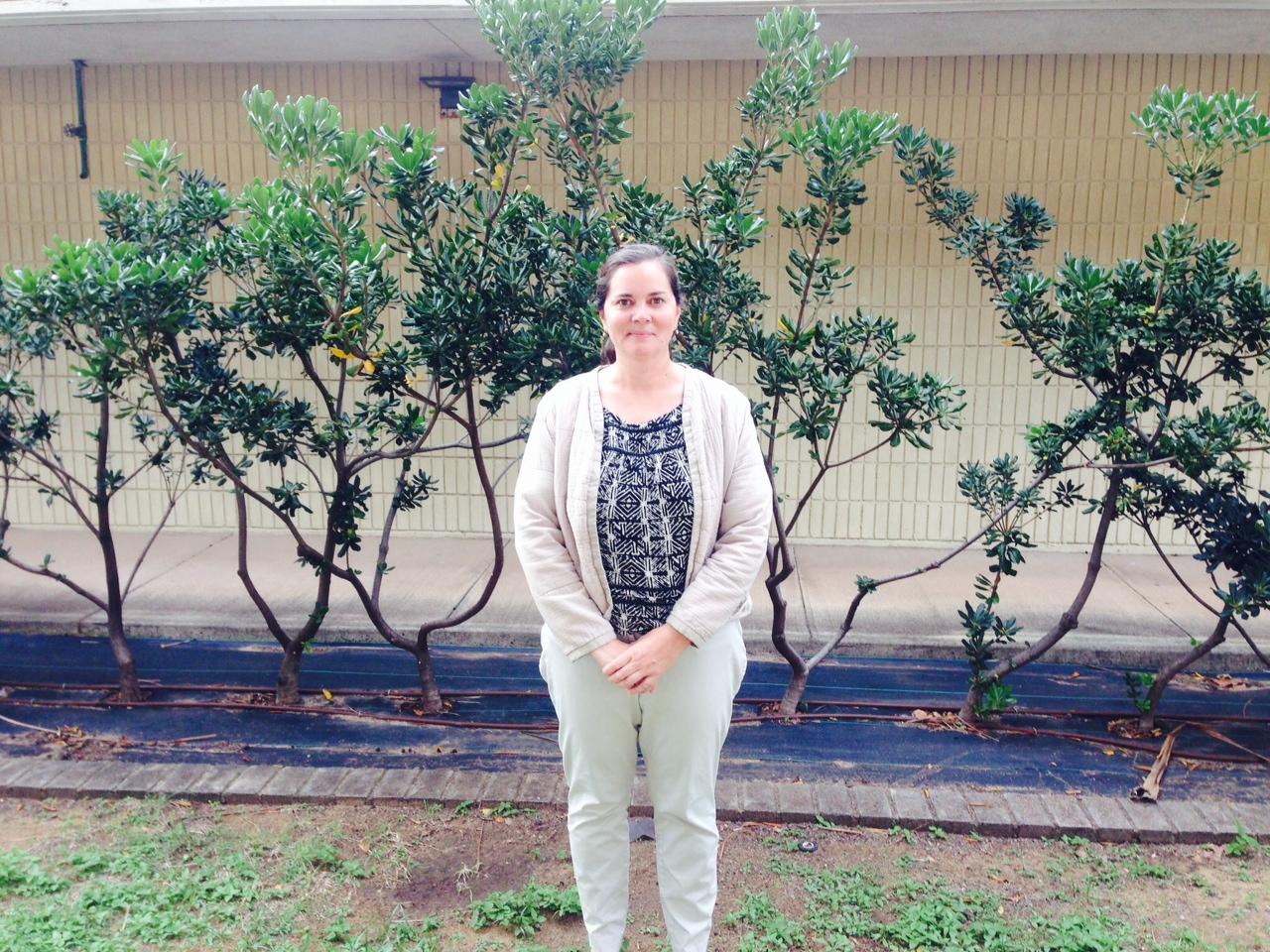 Helene Mancuso
Project Manager
TAACCCT Grant
Kathy Spada
Project Manager
INTERFACE Consortium
Maria Fieth
Program Manager, Communications & Community
Skills Commons
Nanticoke, PA
Wausau, WI
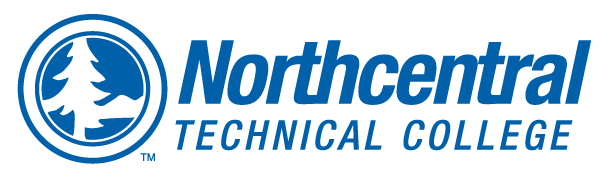 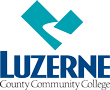 Long Beach, CA
Nicolette van der Lee
Program Coordinator
Office of Continuing Education & Training & Sustainable Living
Institute of Maui
Alexandra Shinert
Communications/Program Assistant
Northeast Resiliency Consortium
Paterson, NJ
Kahului, HI
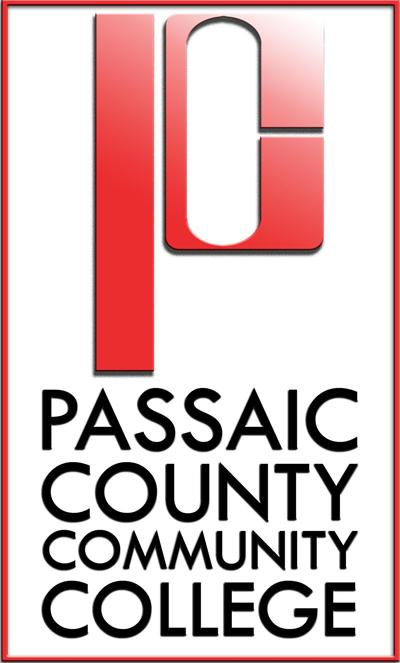 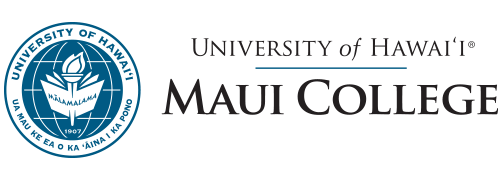 Webinar Overview
Who We Are
Introduction to the Storytelling Initiative & IMPACTcommunity
Introduction to the StoryTelling Rubric
Our StoryTelling processes
Components of the StoryTelling Rubric
Call to action/next steps
Introduction to StoryTelling Initiative
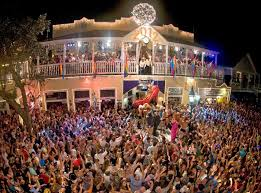 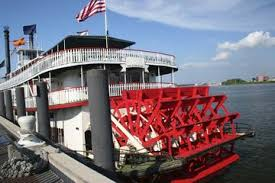 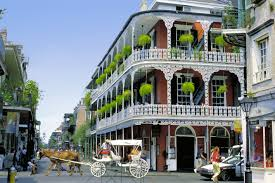 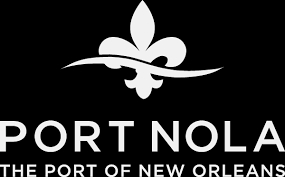 What Keeps You Up at Night?
What Keeps Us Up at Night...
What Keeps Us Up at Night
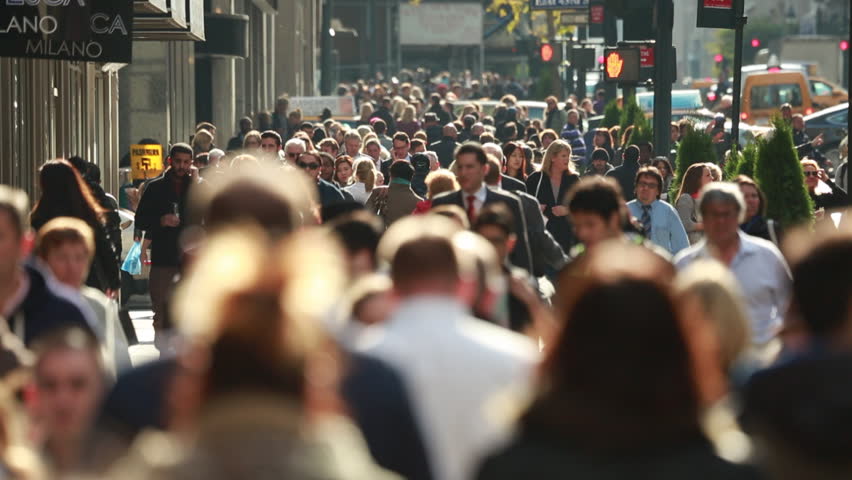 What Keeps Us Up at Night
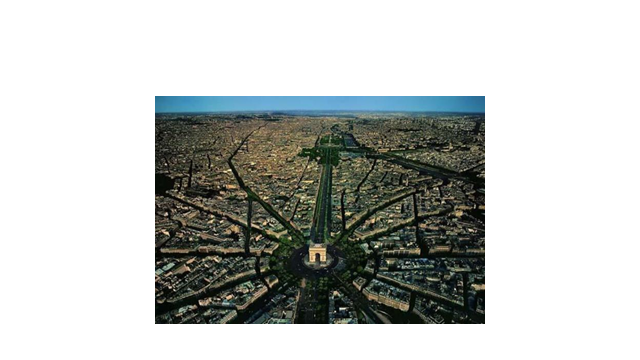 What Keeps Us Up at Night
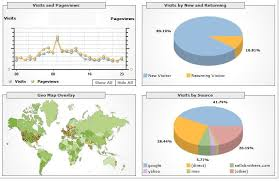 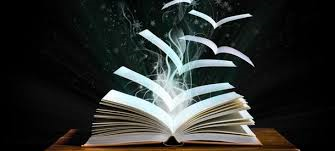 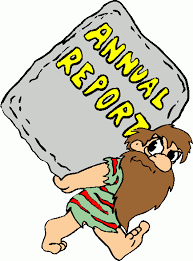 What Keeps Us Up at Night
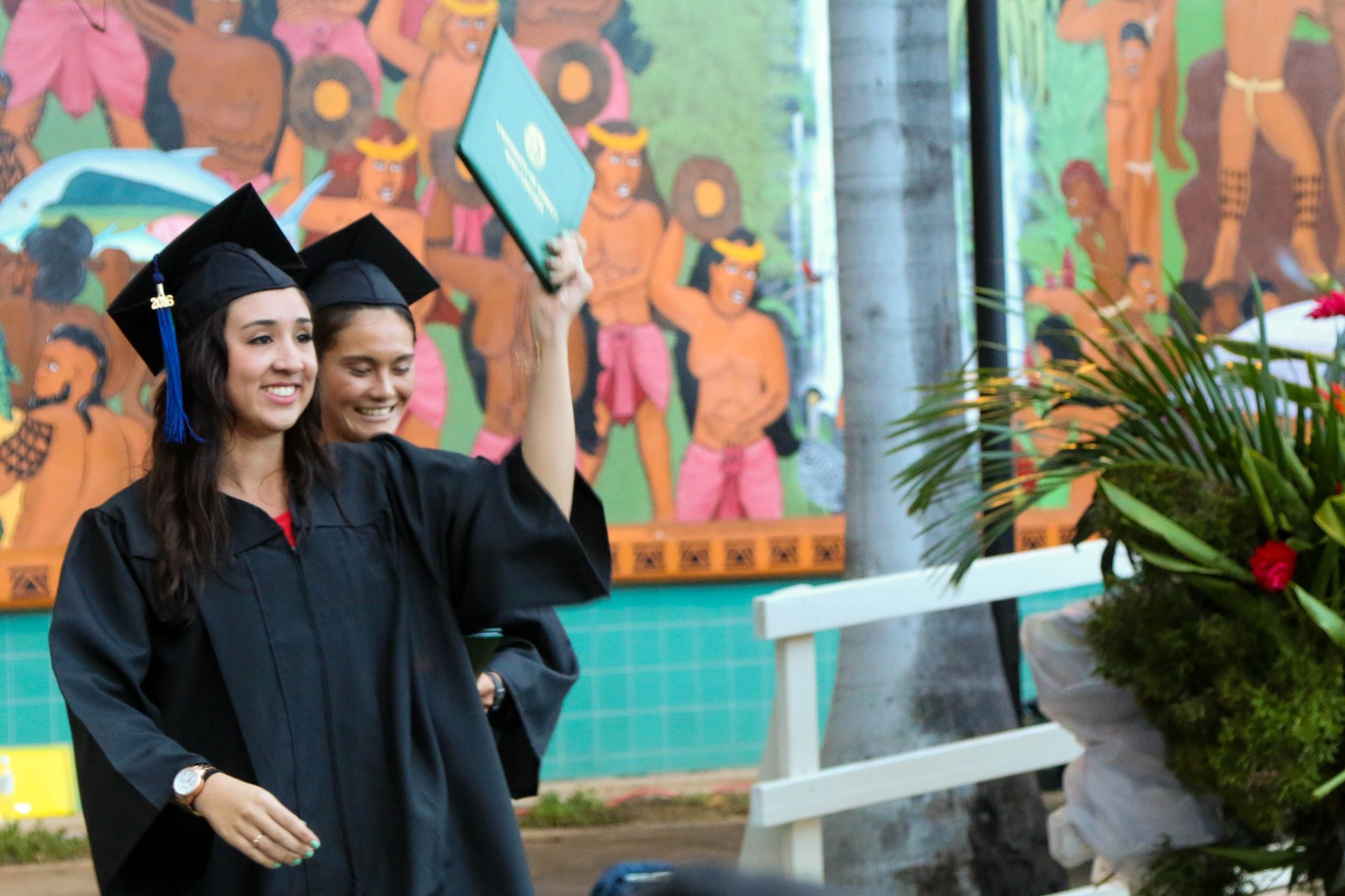 Forming a StoryTelling Network
StoryTelling Rubric
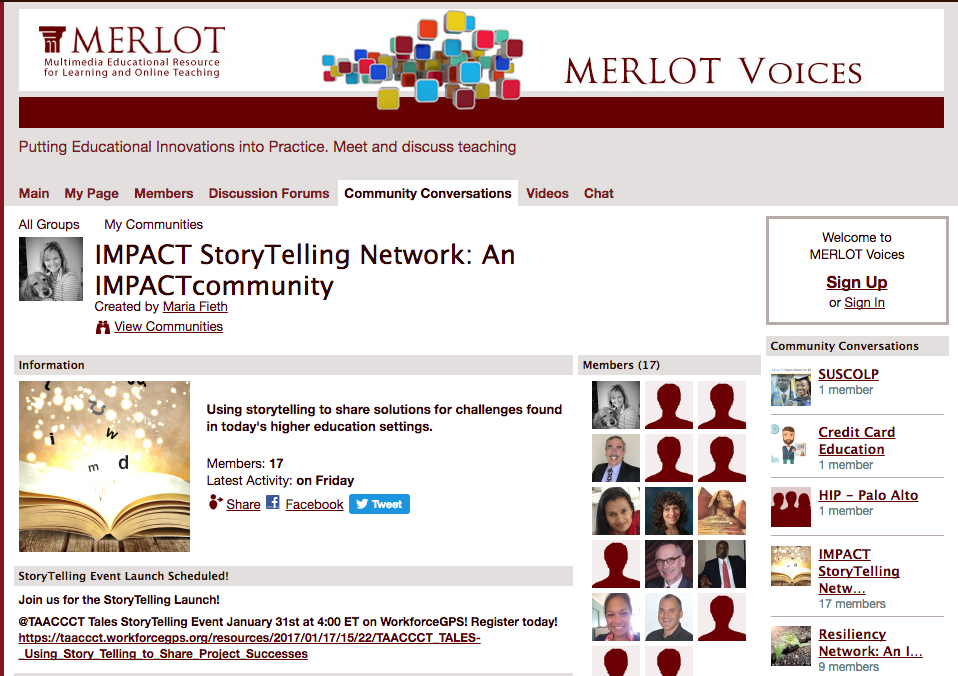 http://voices.merlot.org/group/storytelling-impactcommunity
Interactive StoryTelling Rubric
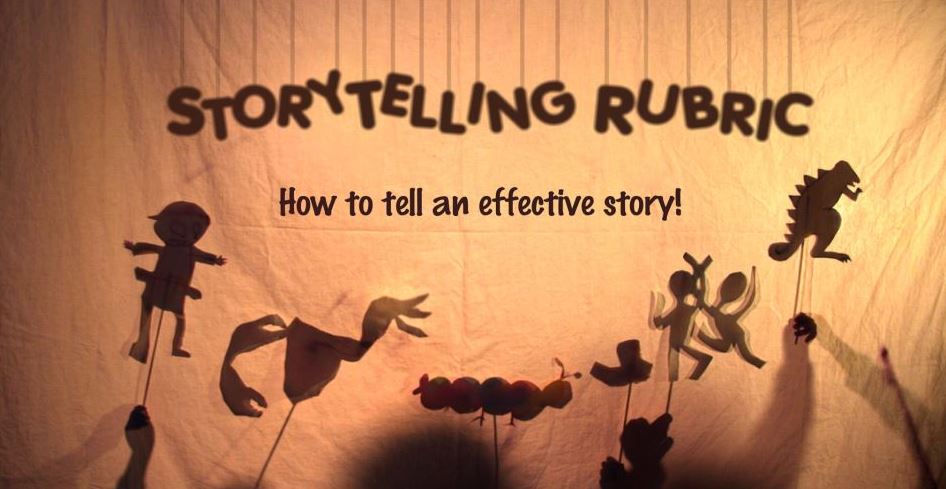 Writer’s Room (Sharing Processes)
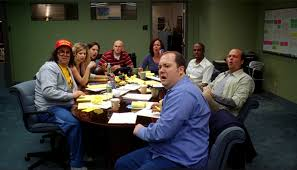 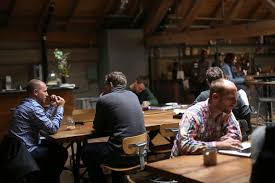 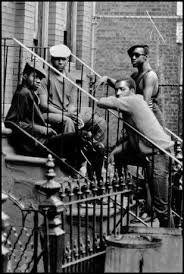 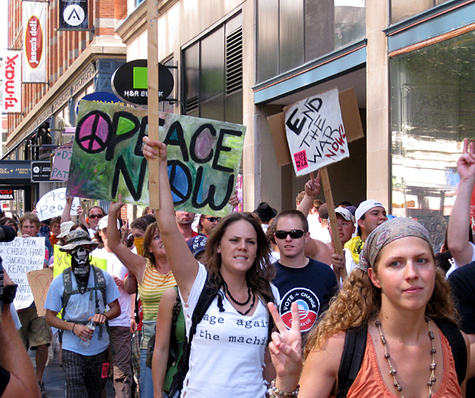 Talking Story in Hawaiʻi
How We Used the Storytelling Rubric
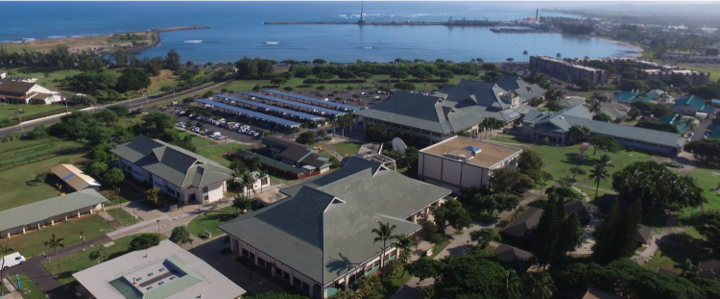 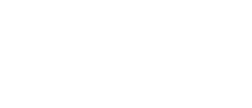 TAACCCT ROUND 2 GRANT
CONNECTING ACROSS THE ISLANDS:
Conceptualizing the Stories
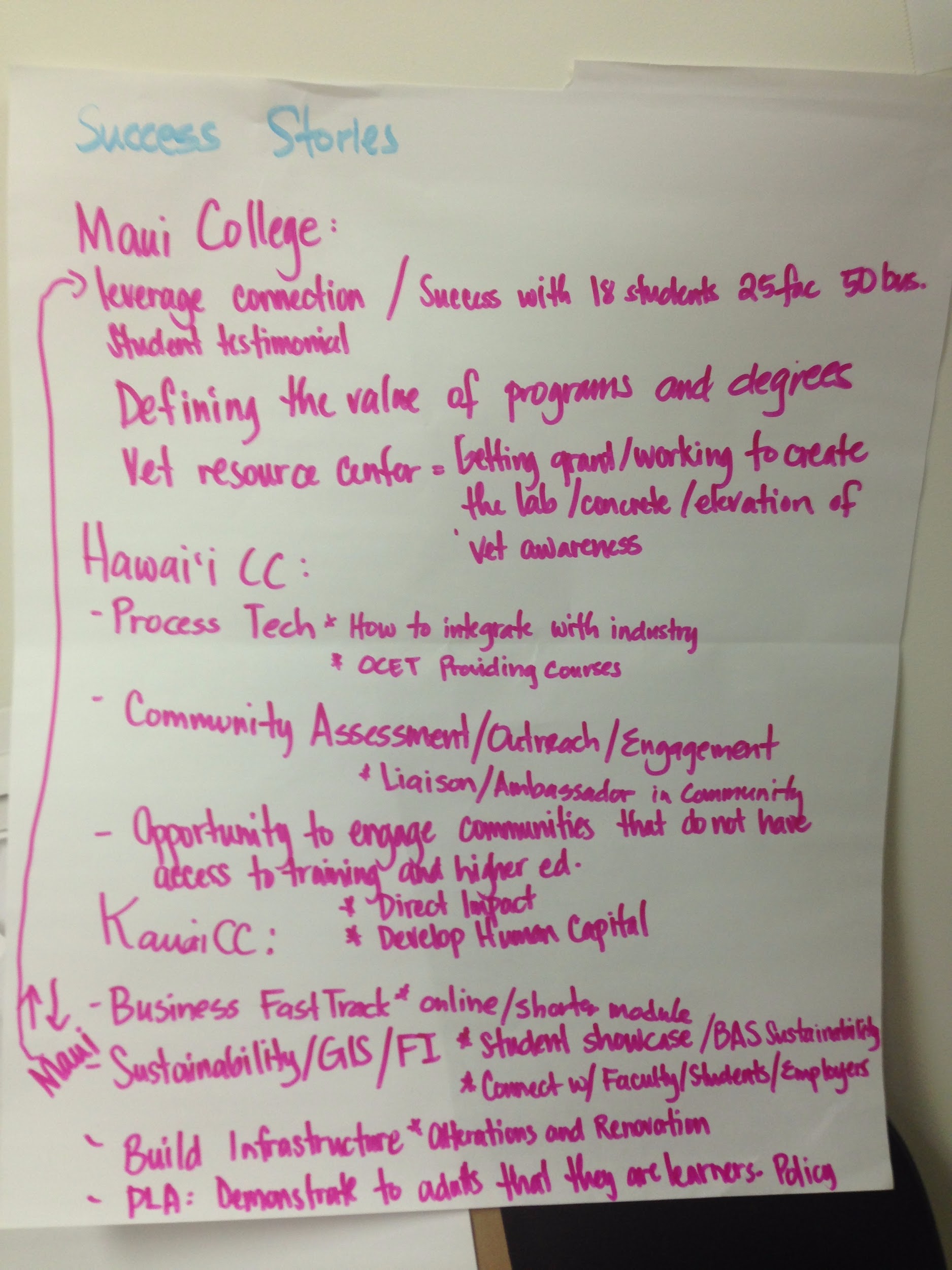 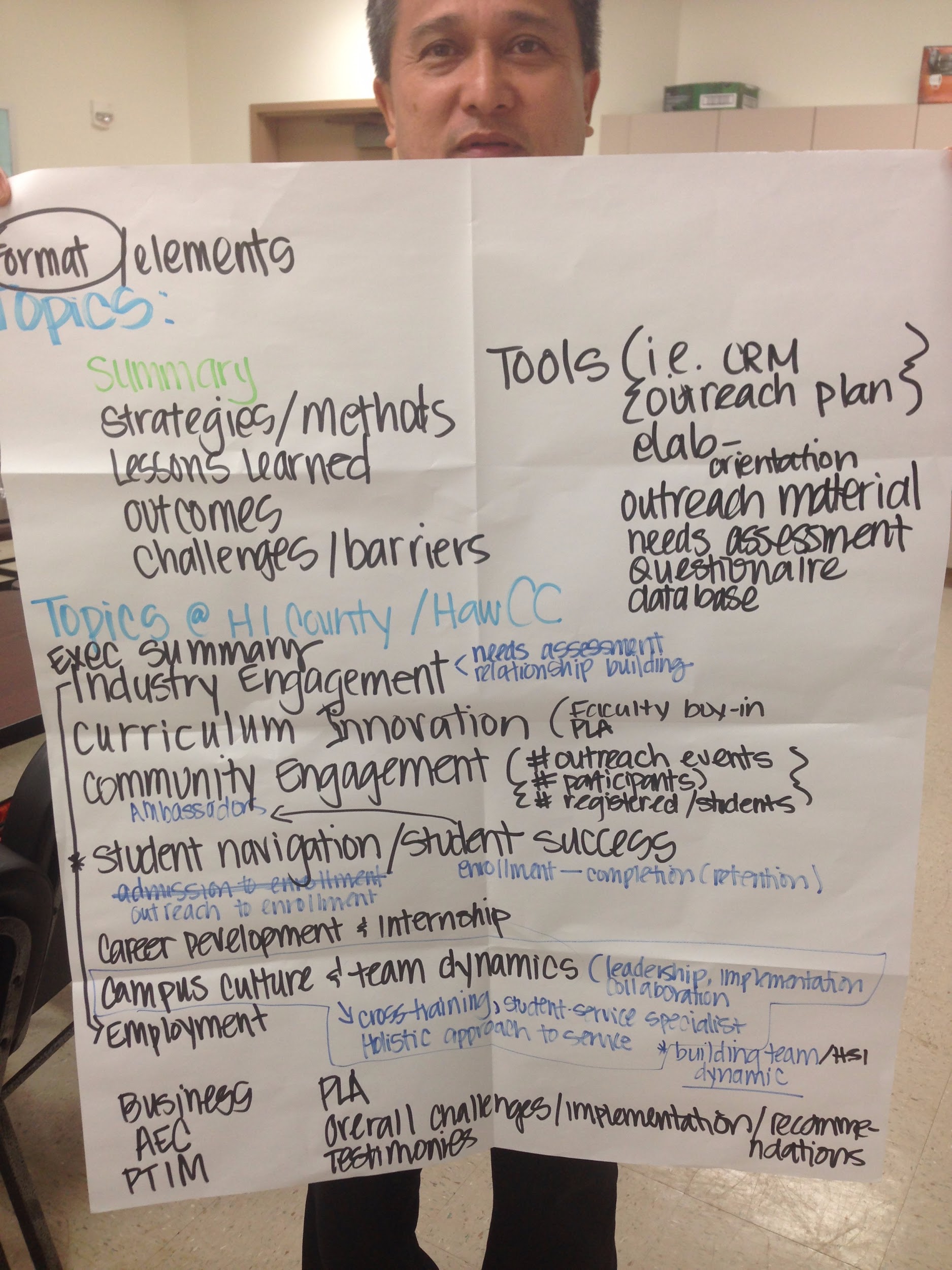 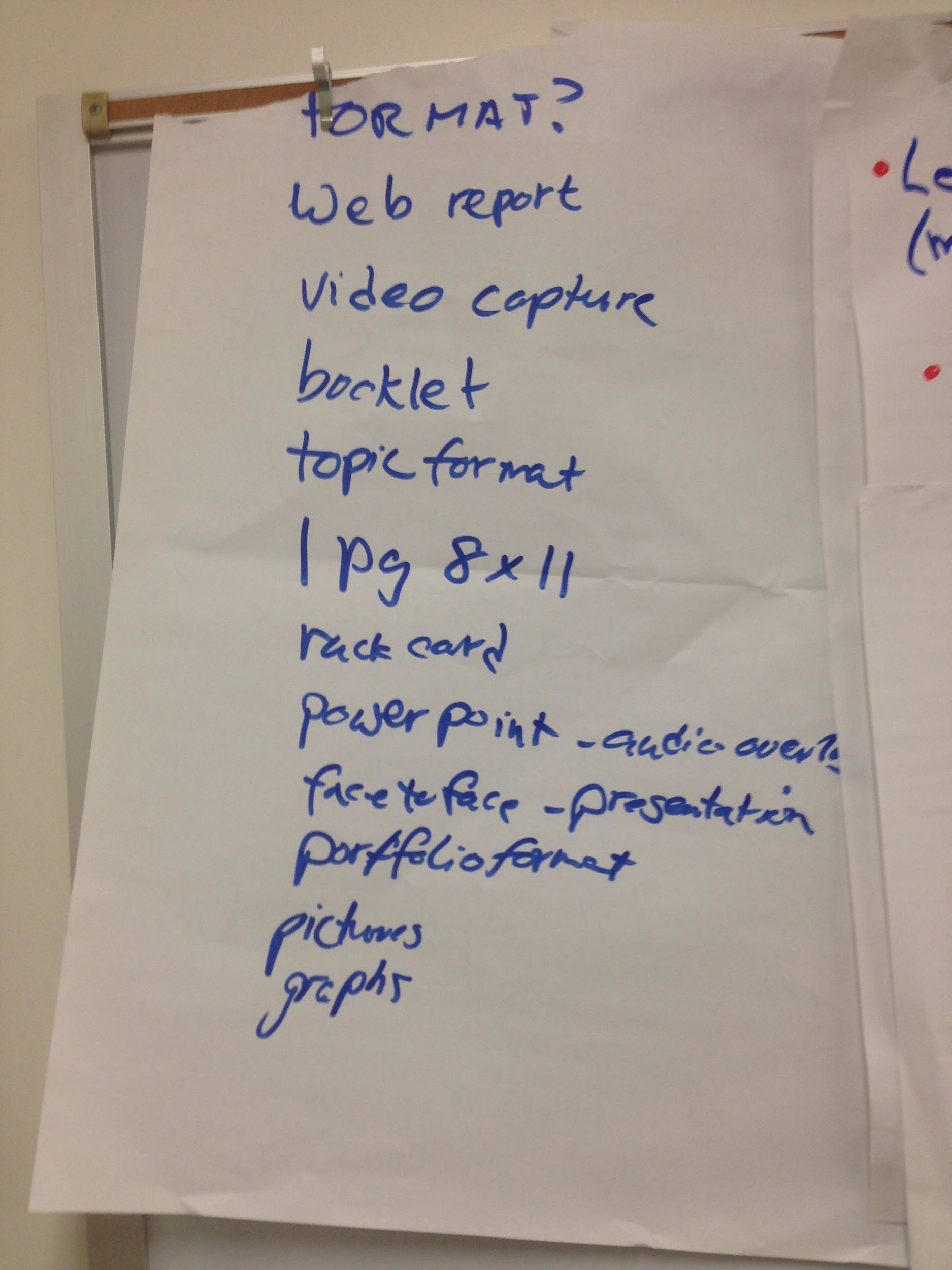 USING THE STORYTELLING RUBRIC
OUR PROCESS
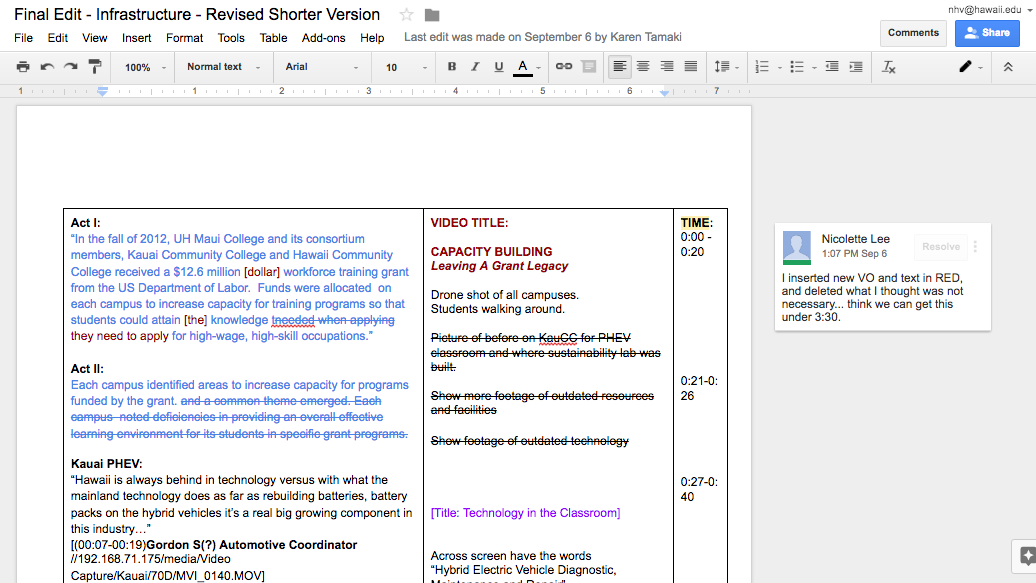 WRITING
1
Collaboration in Google Drive
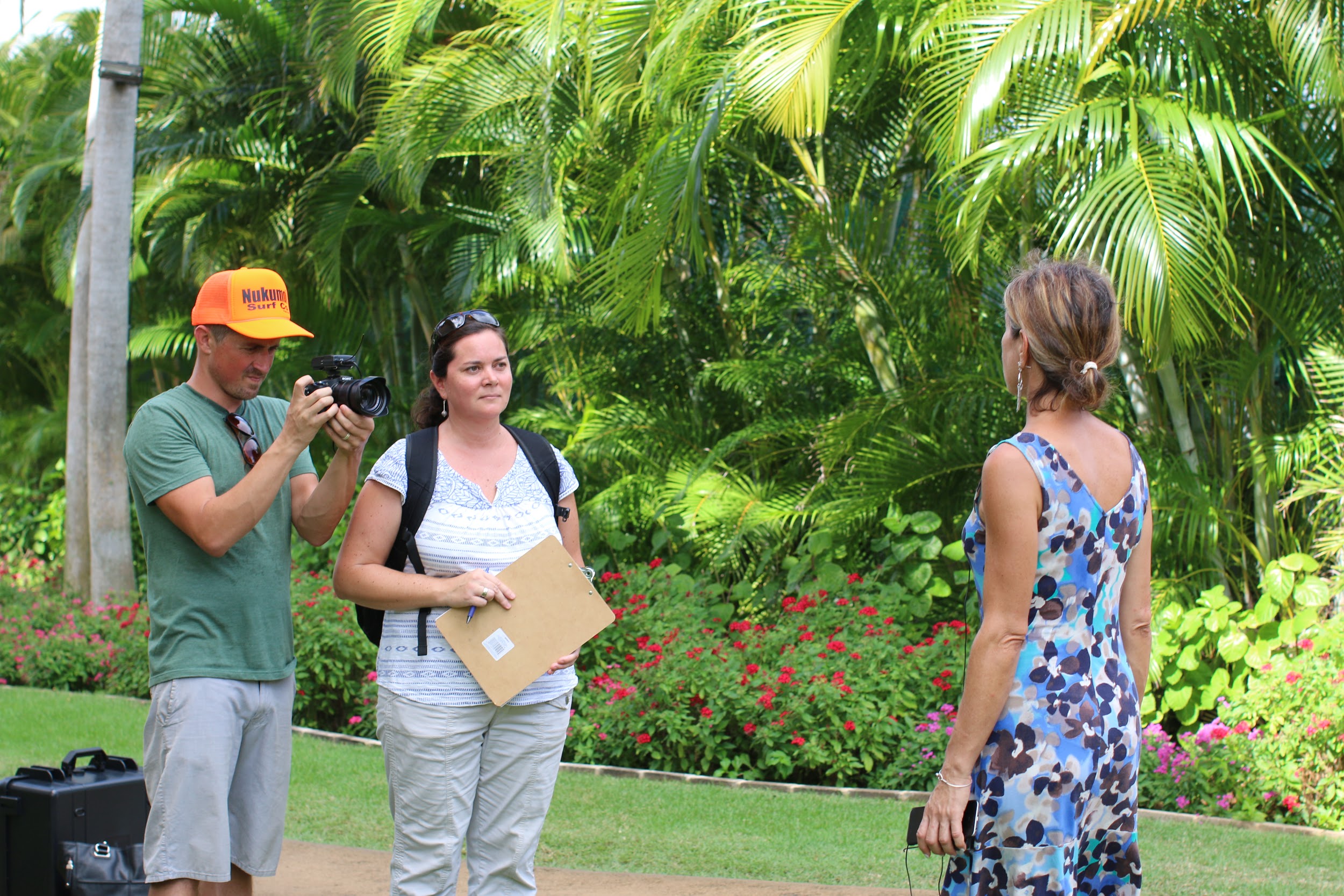 PRODUCTION
2
Interviews in the field
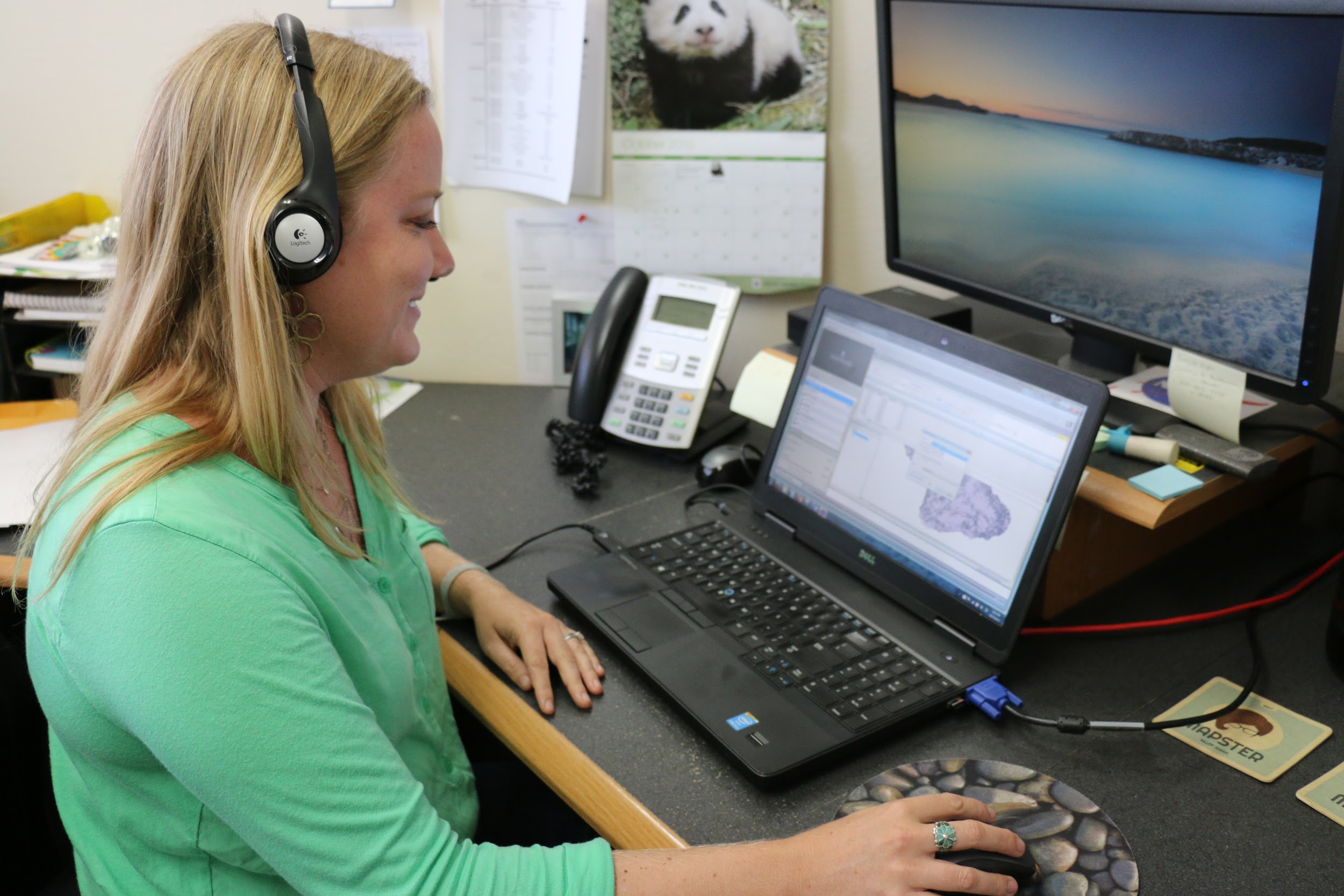 Editing and Revisions
POSTPRODUCTION
3
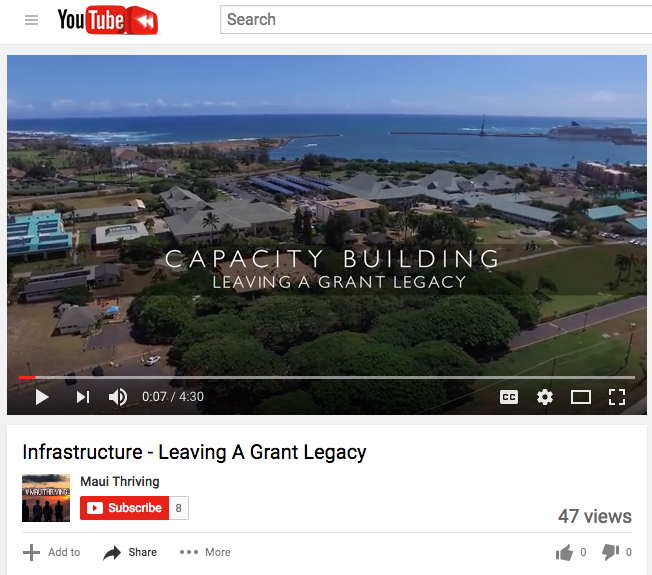 SHARING
4
YouTube, social media, email
Sharing Our Stories
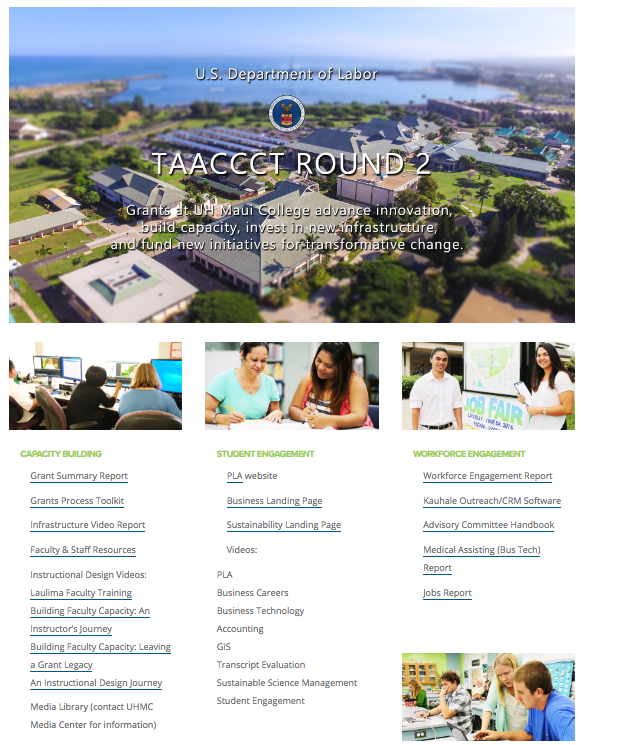 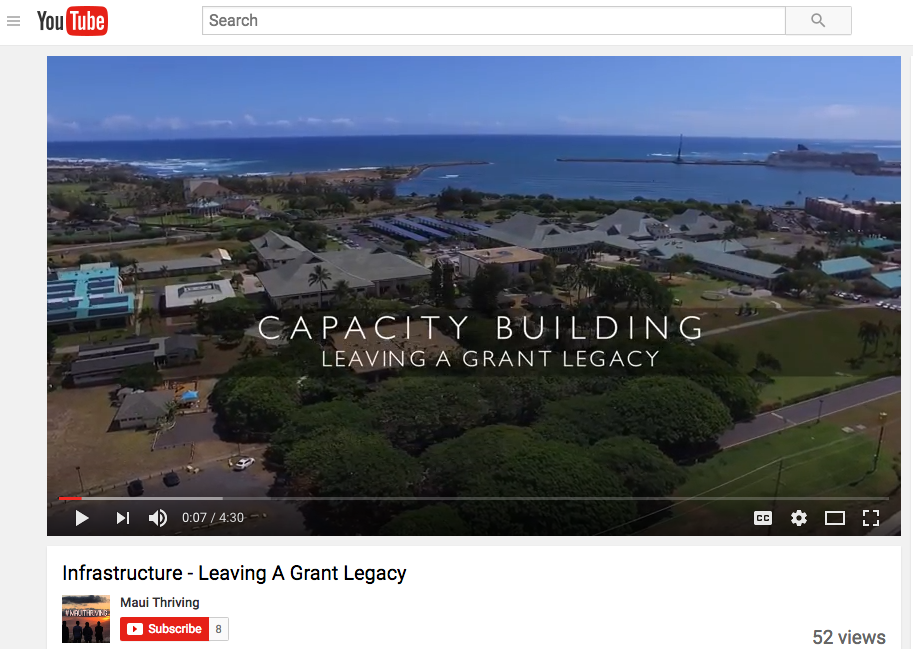 https://www.youtube.com/watch?v=agPOc3Jl2dQ
maui.hawaii.edu/grants/taaccct-round-2/
The Process
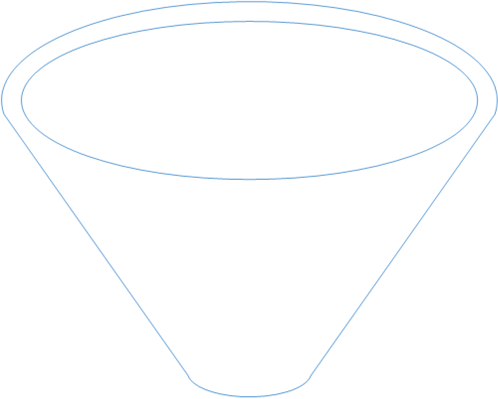 Live
Oral Tradition
Organic
Common Challenges
Shared Strategies
Conscious Collaboration
21
The Tale of the Cheetah
Successful Business Engagement
Universal themes
Replicable Relationships
Mutually Beneficial
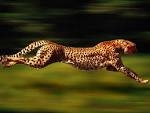 22
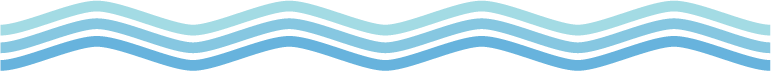 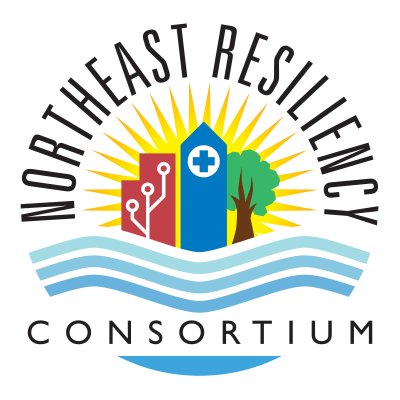 Voices of Opportunity: concept
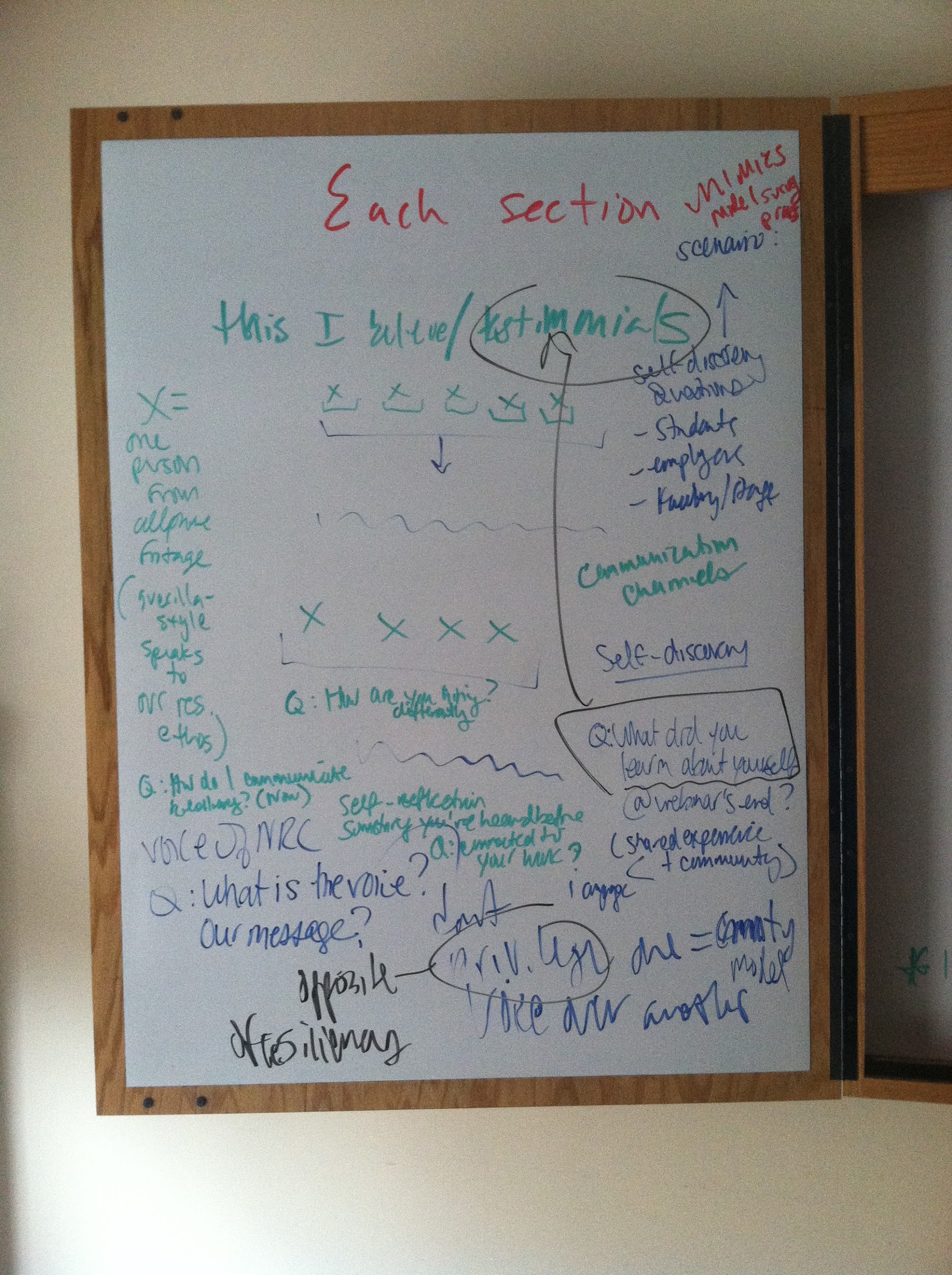 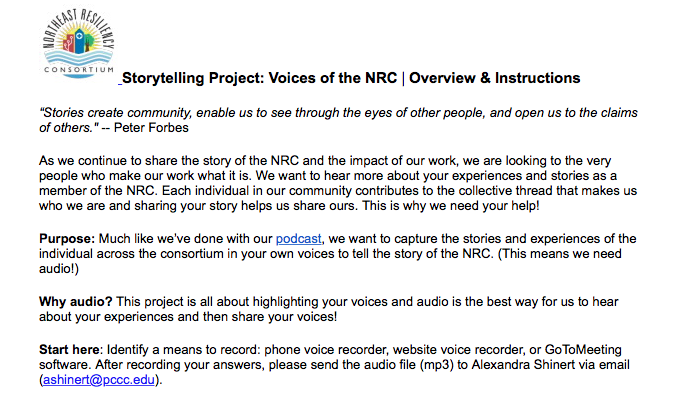 Answer the following questions (in no particular order):
·     Q: What have you learned about yourself from your involvement in the NRC?
·     Q: What are you most proud of? Or what’s your biggest accomplishment?
·    Q: What has been most challenging?
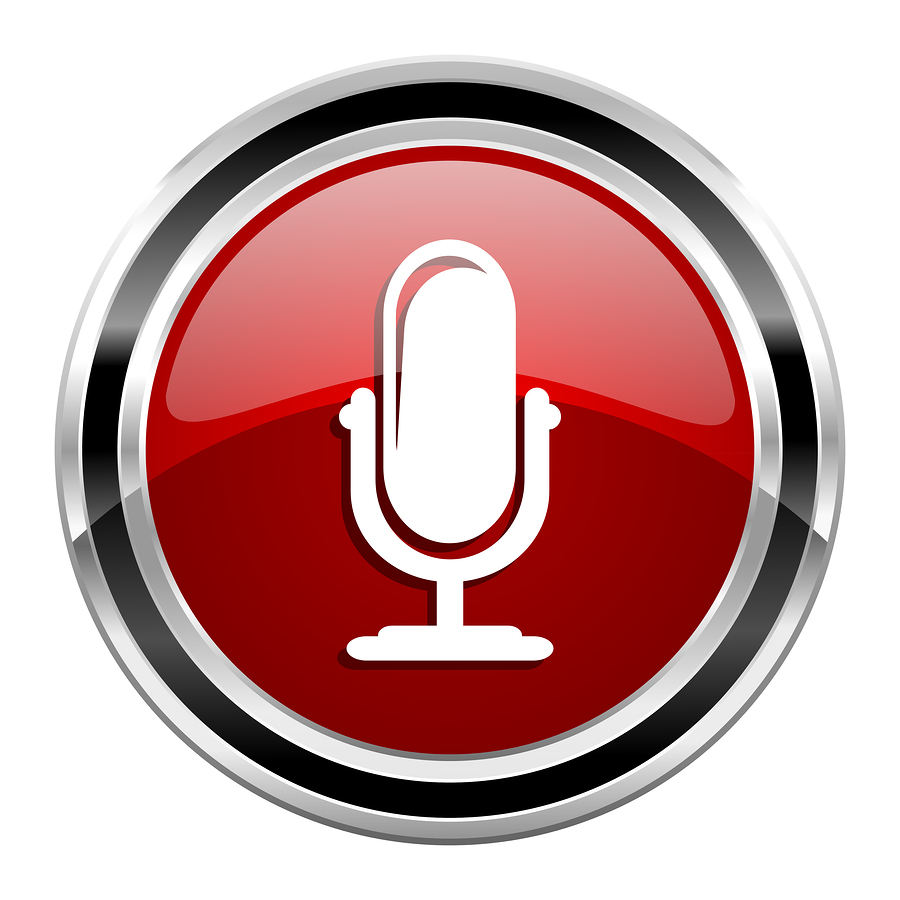 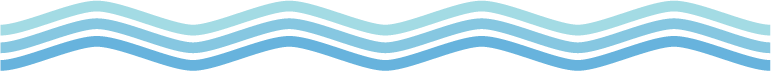 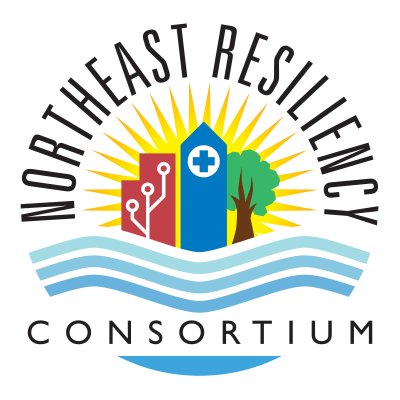 Voices of Opportunity: production
The themes below emerged across stories from individuals in our community. Their voices were arranged in a series of vignettes to construct the NRC story.
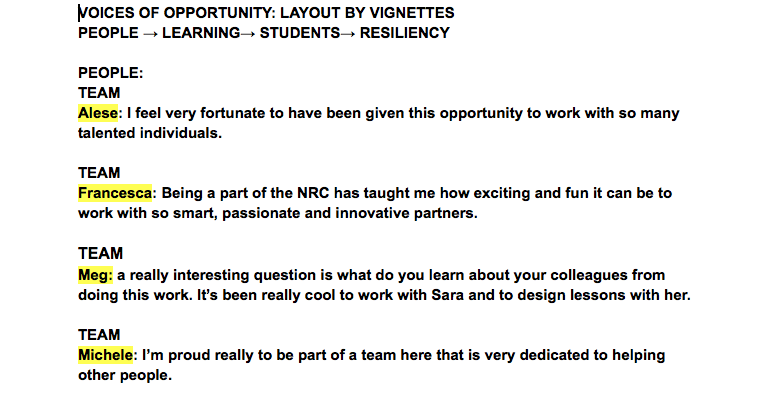 Our Story:
PEOPLE
LEARNING
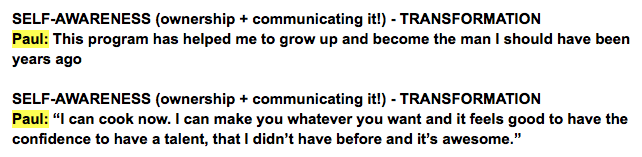 STUDENTS
RESILIENCY
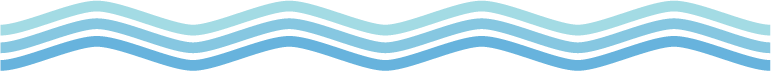 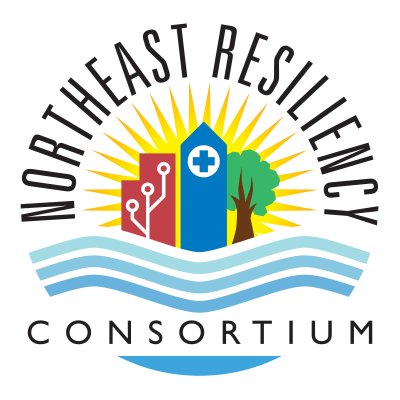 Voices of Opportunity: big reveal!
TAACCCT Voices of Opportunity: 
Creating Resiliency and Building Community 
A Grantee-Led Webinar
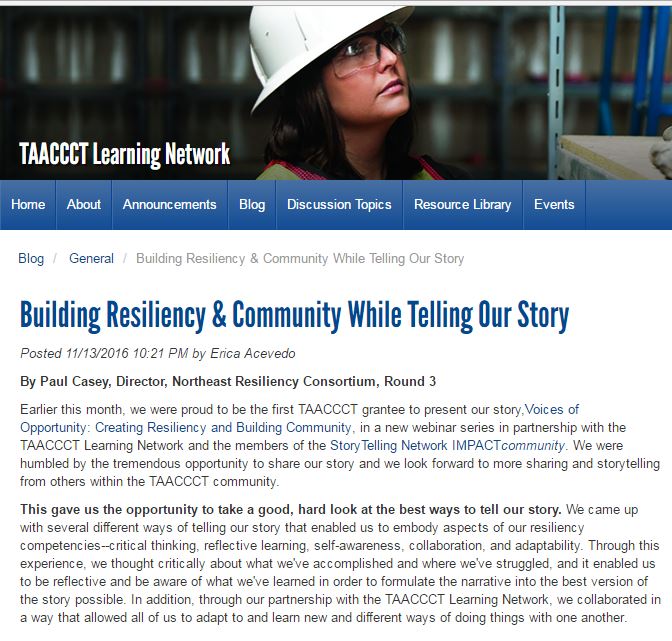 Bringing the Story into Focus
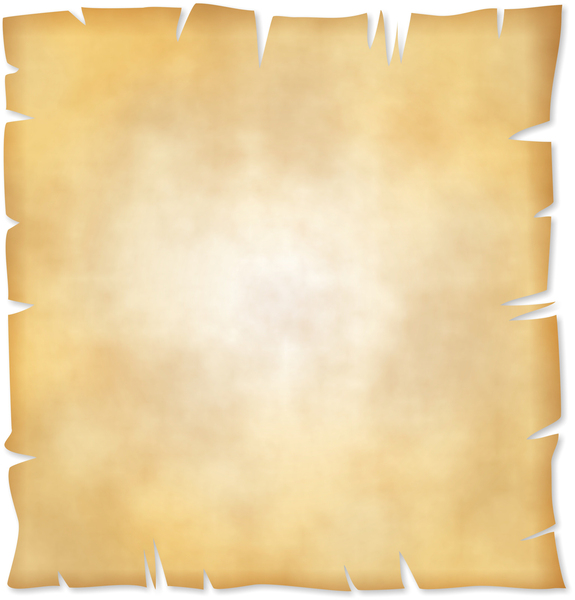 Story Excerpt:  The formal summit offered students a valuable learning experience  outside of traditional guest speaker presentations or organized student events. It gave them insight on industry trends and potential career paths, allowed them to network with experienced IT and cyber security professionals and provided them with information about the realities and risks of today’s technological environment.
26
Bringing the Story into Focus
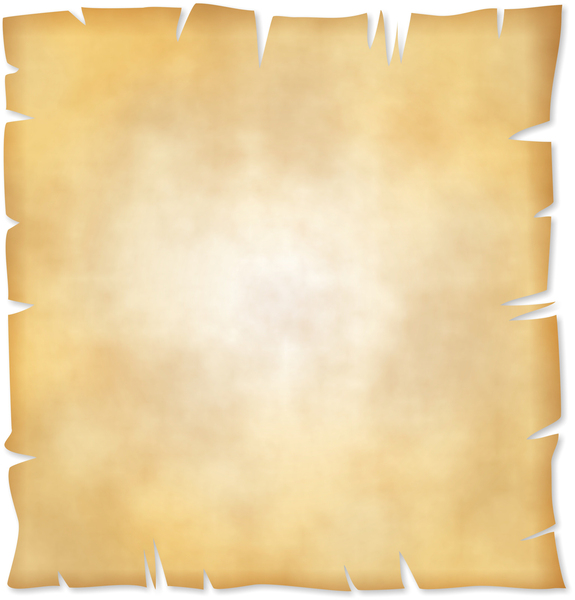 Story Excerpt:  A relatively new class in the Network Security program called “Security Design” utilizes the data center by giving students the opportunity to work on pseudo web pages. Students can test the strength and weakness of web security, thereby gauging a web page’s strength against network attacks.

TAACCCT 3 INTERFACE students believe that the new student data center provides, “a great learning opportunity,” along with, “real-world experience.”
27
Components of the StoryTelling Rubric
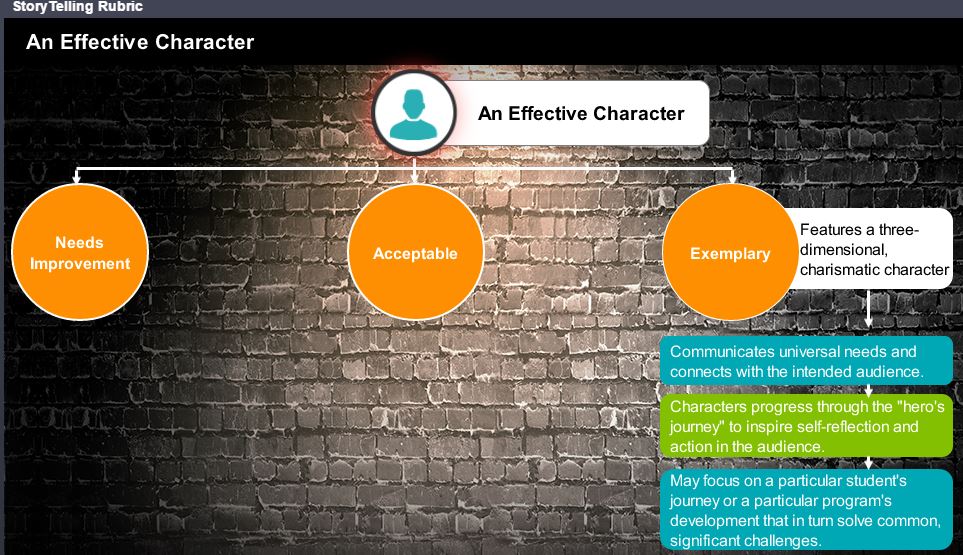 Plot Moves the Story Forward
An Effective Character
Resonates 
with the Audience
Authenticity (voice)
Action-oriented Emotions
A “Hook”
Components of the StoryTelling Rubric
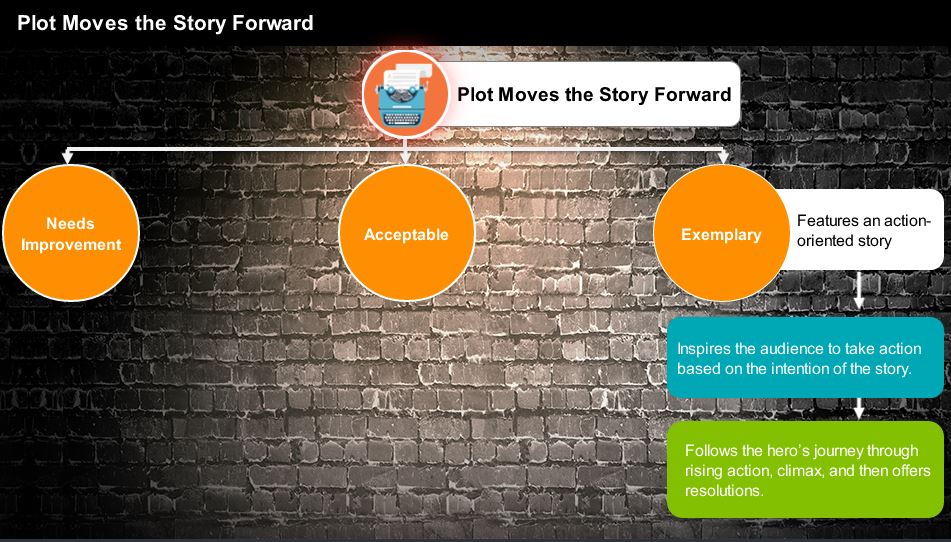 Plot Moves the Story Forward
An Effective Character
Resonates 
with the Audience
Authenticity (voice)
Action-oriented Emotions
A “Hook”
Components of the StoryTelling Rubric
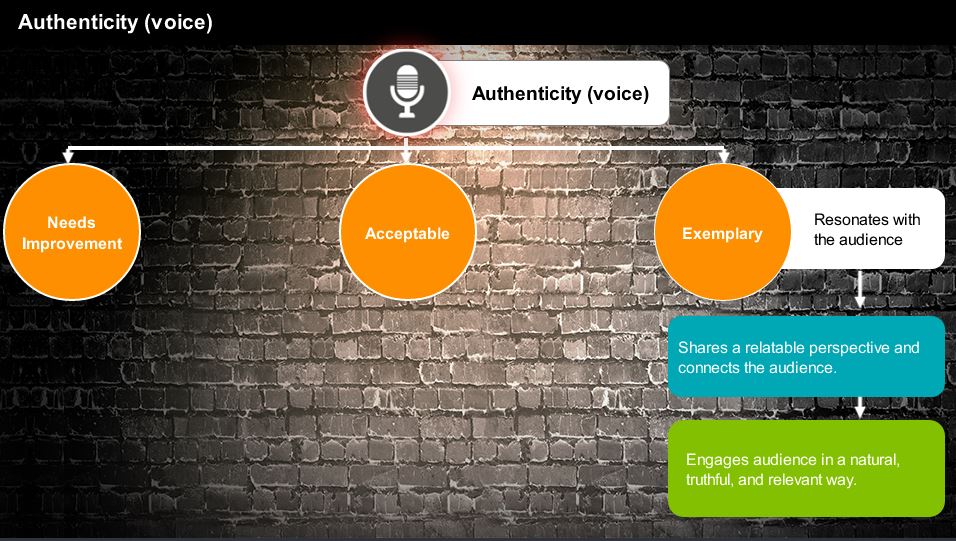 Plot Moves the Story Forward
An Effective Character
Resonates 
with the Audience
Authenticity (voice)
Action-oriented Emotions
A “Hook”
Components of the StoryTelling Rubric
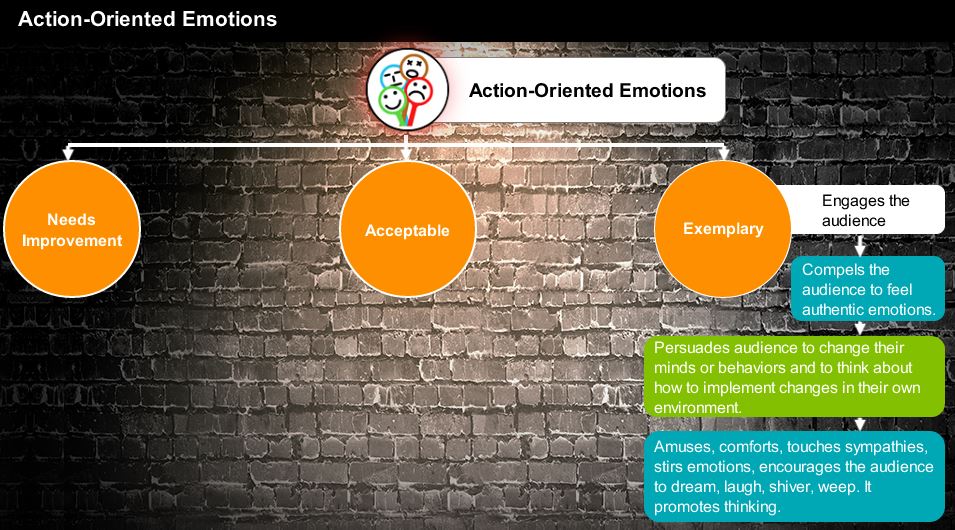 Plot Moves the Story Forward
An Effective Character
Resonates 
with the Audience
Authenticity (voice)
Action-oriented Emotions
A “Hook”
Components of the StoryTelling Rubric
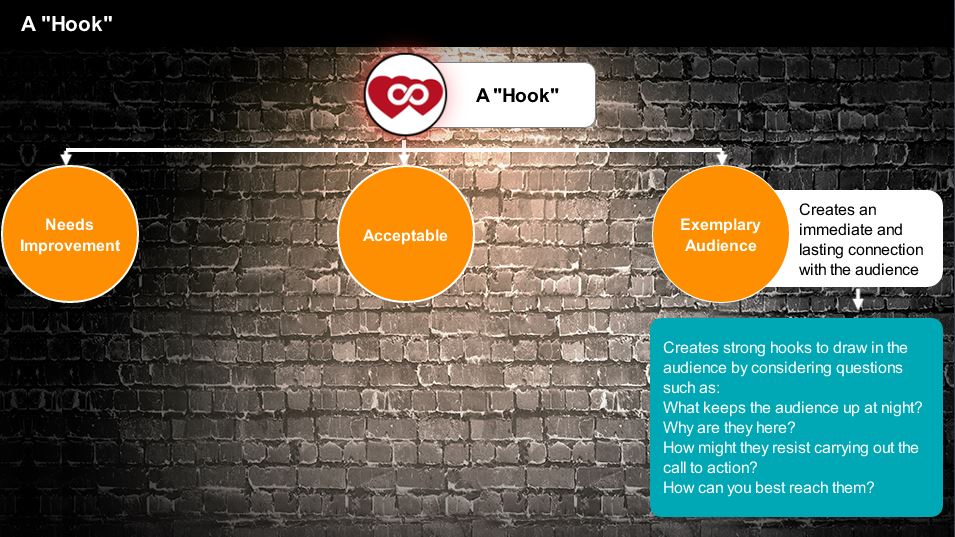 Plot Moves the Story Forward
An Effective Character
Resonates 
with the Audience
Authenticity (voice)
Action-oriented Emotions
A “Hook”
Components of the StoryTelling Rubric
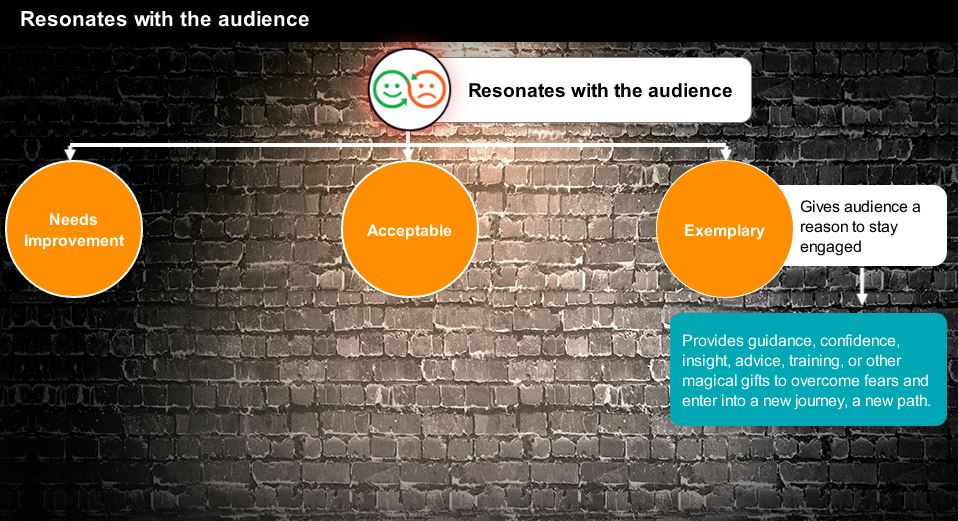 Plot Moves the Story Forward
An Effective Character
Resonates 
with the Audience
Authenticity (voice)
Action-oriented Emotions
A “Hook”
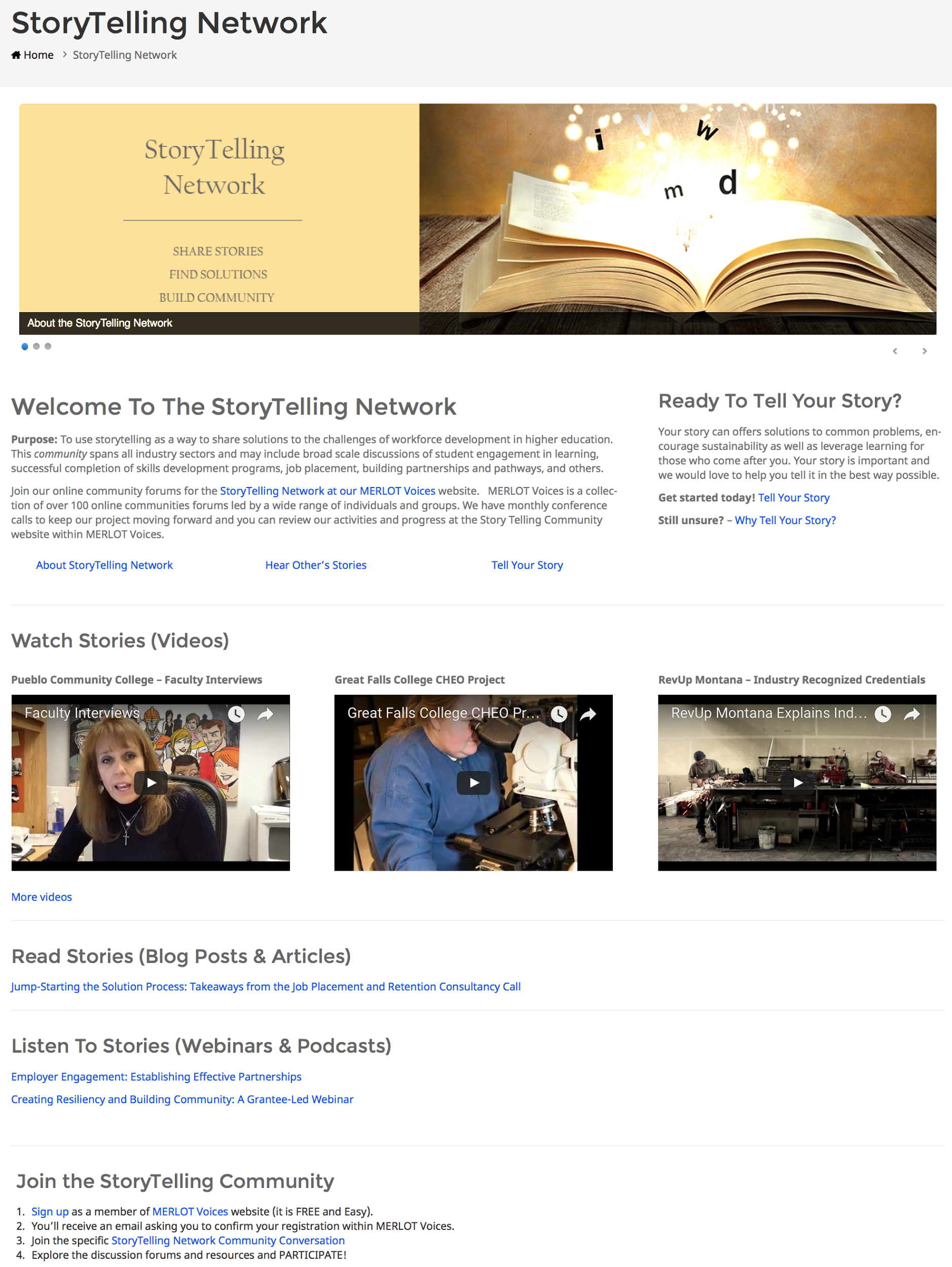 Join Our 
IMPACT Community
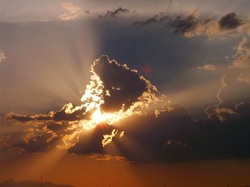 You are Invited!
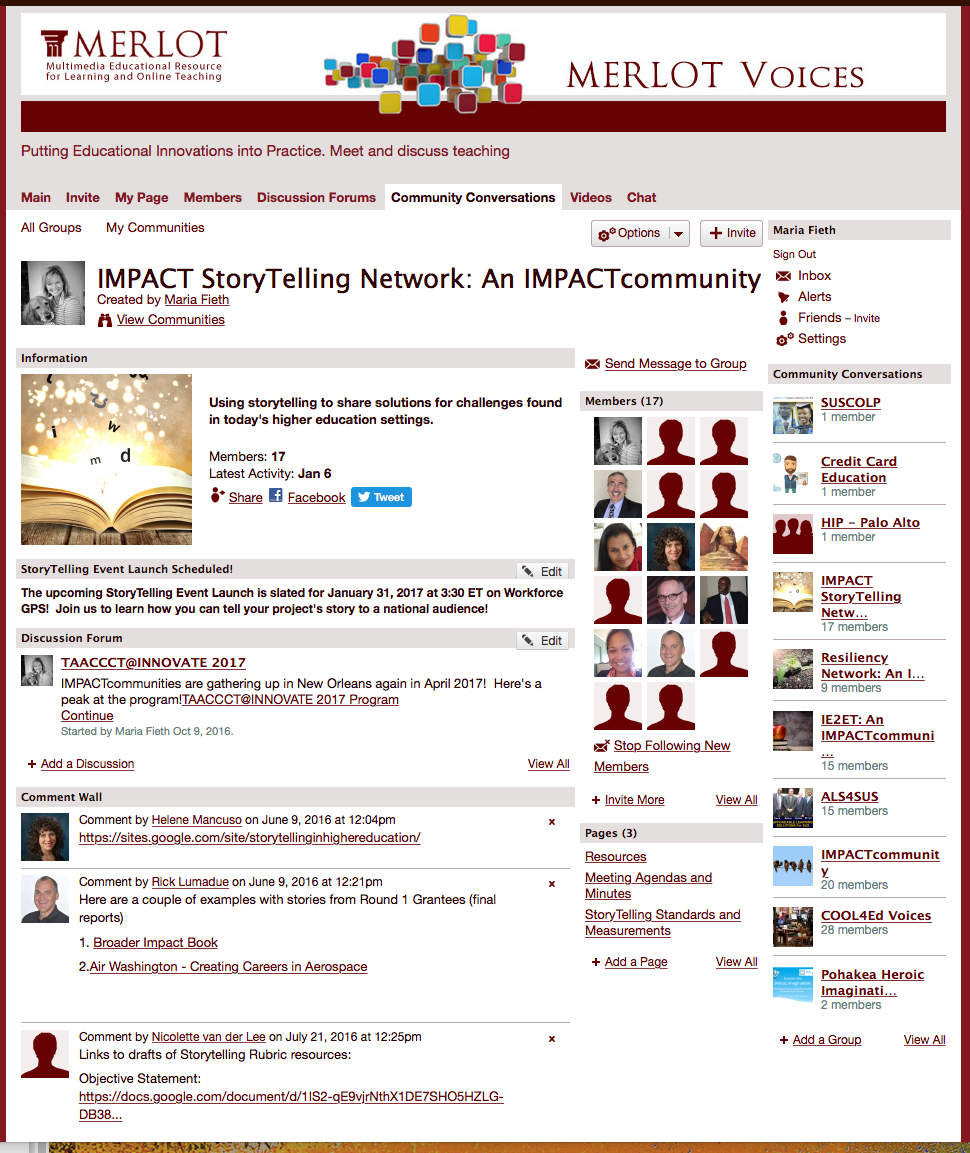 > Join our next StoryTelling Community Conversation
> Sign up as a member of the MERLOT Voices website (FREE and easy!)http://voices.merlot.org/group/storytelling-impactcommunity  
> Share your Stories  (submit through Our Tell Your Story form)https://docs.google.com/forms/d/e/1FAIpQLSeizjTFsX-c2hab6tX8o1Mbmmsa3IAj56CTsWqZvwwnhkJnIw/viewform
The end!
Thank you!
Hope to talk
 to you soon!
Helene Mancuso, hmancuso@luzerne.edu
Alexandra Shinert, ashinert@pccc.edu
Kathy Spada, Spada@ntc.edu
Nicolette van der Lee, nhv@hawaii.edu
Maria Fieth, mfieth@calstate.edu
"StoryTelling Network IMPACTcommunity Event" by Community Members, CSU-MERLOT's SkillsCommons is licensed under CC BY 4.0
UPCOMING WEBINARS
2017 TAACCCT Round 3 Closeout
February 9, 2017   1:00 pm EST

TAACCCT February Consultancy Call
February 13, 2017   4:00 pm EST
37